Вечер, посвящённый Дню народного единства.
Добрый памятник поставлен Двум героям всей страной В знак того, то был избавлен От бесчестья край родной.
4 ноября в России отмечается государственный праздник – День народного единства.
Праздник отмечается в соответствии с Федеральным законом РФ №200 – ФЗ «О днях воинской славы (Победных днях) России» от 29.12.2004 года. Он учреждён в честь событий 1612 года, когда народное ополчение под предводительством Кузьмы Минина и Дмитрия Пожарского штурмом взяло Китай-город, освободило Москву от польских интервентов, что способствовало окончанию Смуты.
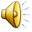 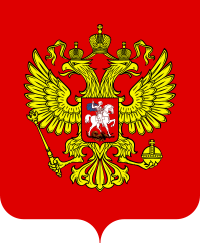 Флаг Российской Федерации
Гимн России
Одной из причин  Смутного времени было прекращение династии Рюриковичей.
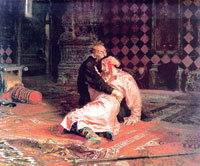 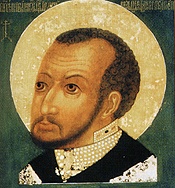 И.Глазунов «Царевич Дмитрий». Царевич погиб в Угличе в 1591 года в результате несчастного случая или с санкции Бориса Годунова.
И.Е.Репин «Иван Грозный и сын его Иван 16 ноября 1581 года».
Тихий и богобоязненный царь Фёдор умер бездетным в 1598 году.
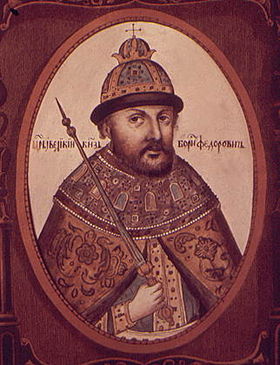 Достиг я высшей власти;
Шестой уж год я царствую спокойно.
Но счастья нет моей душе…

	А.С.Пушкин, трагедия «Борис Годунов»
Борис Годунов
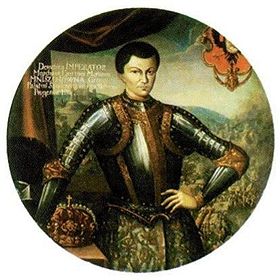 Григорий Отрепьев – Лжедмитрий I.
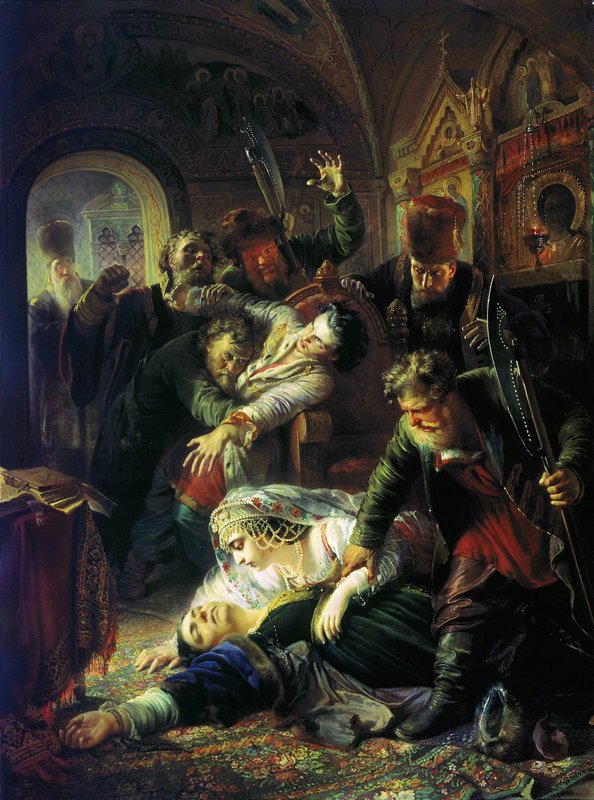 Константин Маковский
 
«Агенты Дмитрия Самозванца 
убивают сына Бориса Годунова»
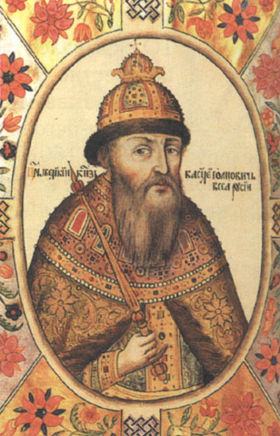 Собрались бояре как-то раз,

За беседой посидели час,

Меж собою тайно говоря,-

Выбрали боярского царя.

	Н.П.Кончаловская,
	«Наша древняя столица».
В.И.Шуйский
1606 – 1610
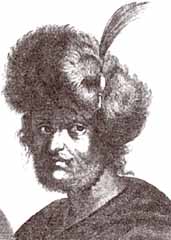 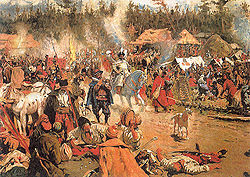 С.В.Иванов
 «Смутное время»
Предполагаемый портрет Лжедмитрия II.
Междинастическое правление в период Смутного времени.
Борис Годунов
1598-1605

Фёдор Годунов
1605

Лжедмитрий I
1605-1606

Василий Шуйский
1606-1610

Семибоярщина: Мстиславский, Воротынский, Трубецкой, Голицын, Лыков, Романов, Шереметев
1610-1613
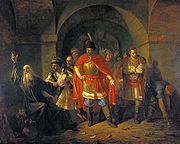 Павел Чистяков 
«Патриарх Гермоген отказывает полякам подписать грамоту»
Горит, пылает, стонет Русь

Под игом польских банд.

В Кремле враги:
	 полковник Струсь-

Кремлёвский комендант.

	Н.П.Кончаловская,
	«Наша древняя столица»
Д.М.Пожарский
1578-1642
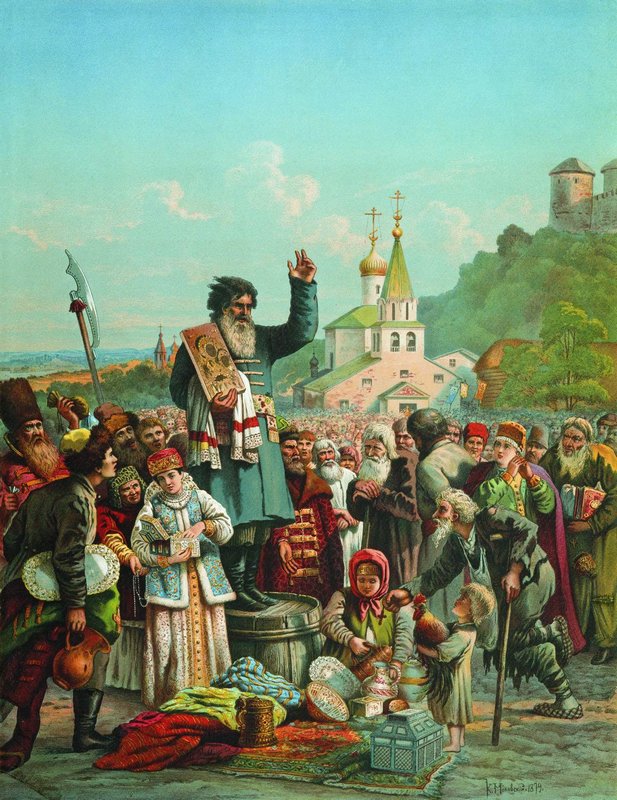 Ужели враг непобедим?

Ужели землю отдадим?

Нет! За собой народ ведя,

Пойдём мы жизни не щадя!

	Н.П.Кончаловская,
	«Наша древняя столица»
К.Маковский «Воззвание Минина»
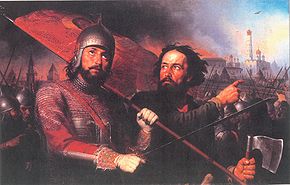 М.И.Скотти,
 «Минин и Пожарский»
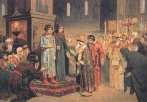 А.Д.Кившенко «Избрание Михаила Фёдоровича Романова:
Послы московские умоляют его в Троицком соборе
Ипатьевского монастыря принять корону»
М.И.Глинка
Памятник Сусанину в
Костроме
Сцены из оперы «Иван Сусанин»
Добрый памятник поставлен Двум героям всей странойВ знак того, что был избавленОт бесчестья край родной.
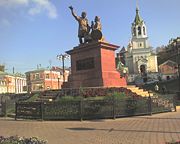 Памятник Минину и Пожарскому 
в Нижнем Новгороде.
Мы горды тем, что Нижний Новгород стал мощным стержнем, который не позволил сломить волю народа в его готовности сохранить свою самобытность и культуру. Именно нижегородцы явились той силой, которая объединила разрозненные русские земли под знамя спасения родного Отечества!
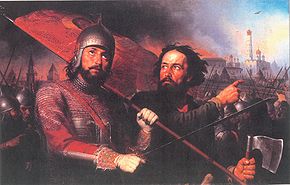 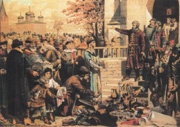 С праздником!